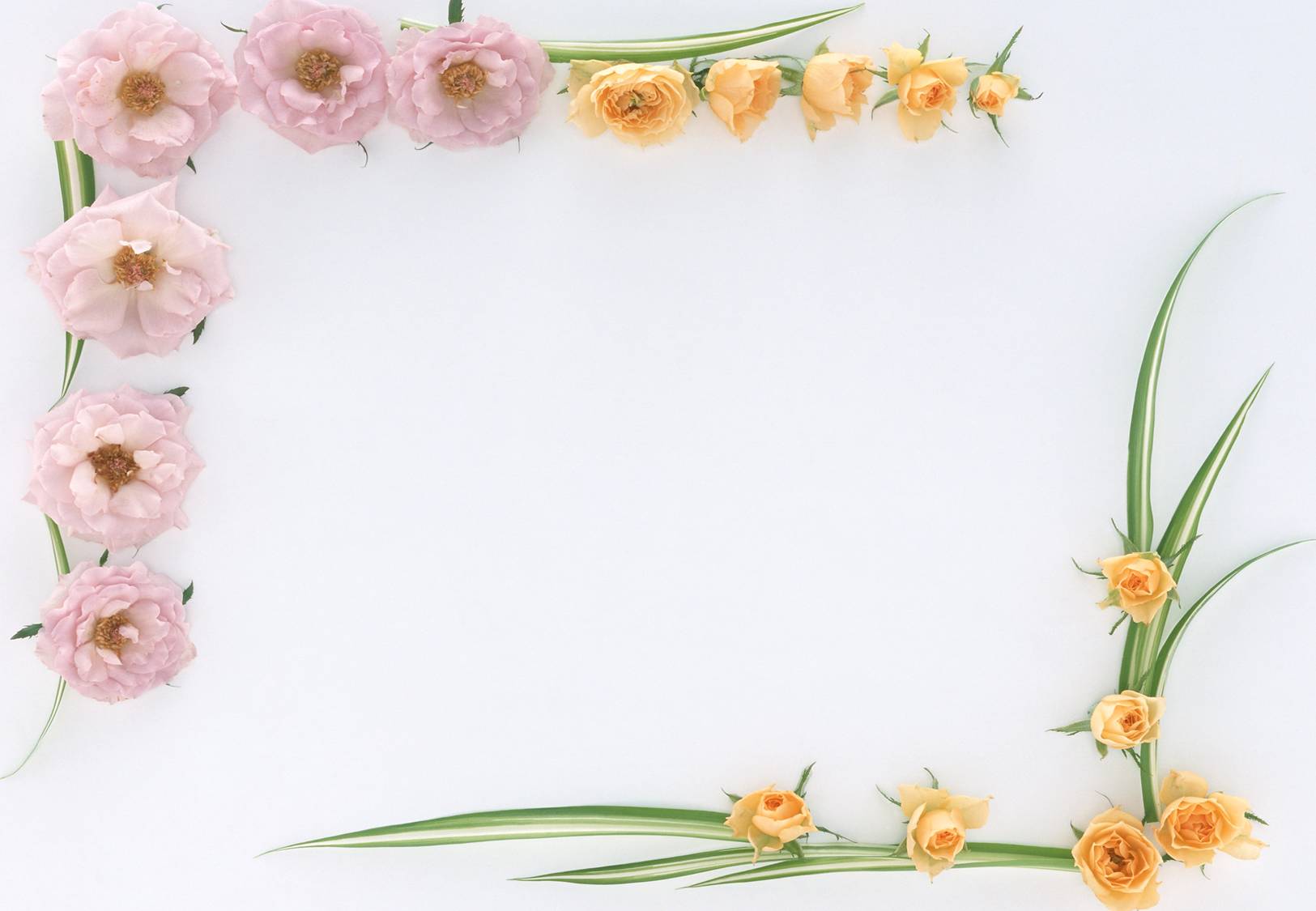 Nhiệt liệt chào mừng
QUÝ THẦY CÔ CÙNG CÁC EM HỌC SINH
VỀ DỰ HỘI THI GV DẠY GIỎI 
CẤP HUYỆN
MÔN:  SINH HỌC
Giáo viên: Trần Thị Thu Thủy
1
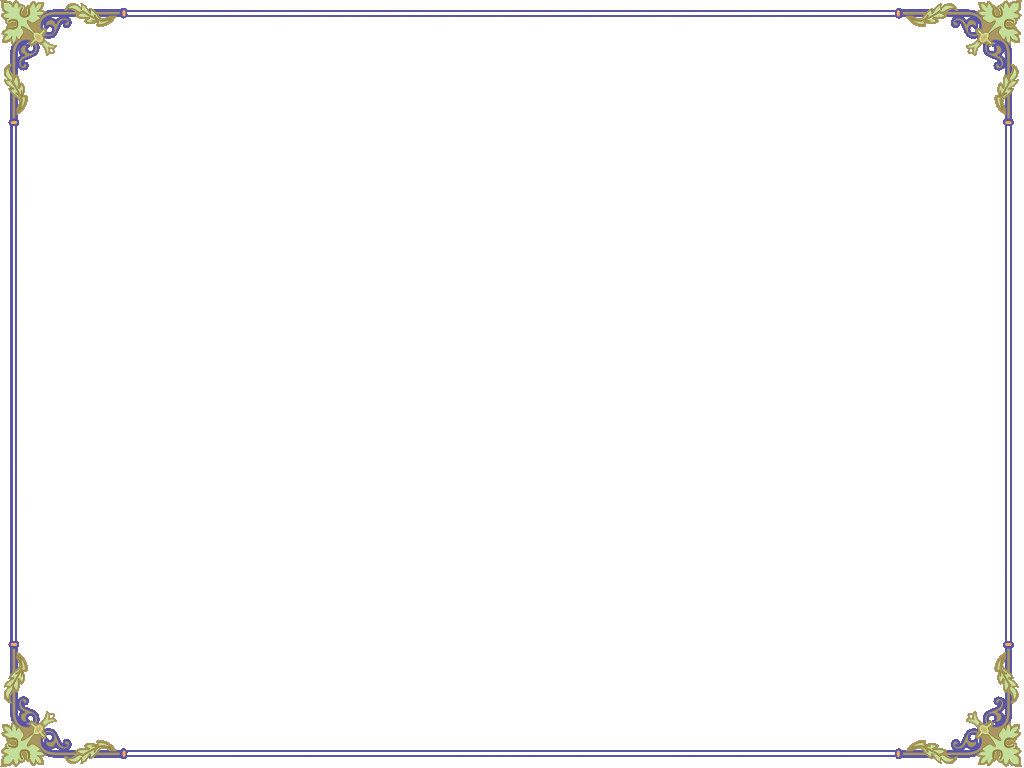 CHÀO MỪNG QUÝ THẦY CÔ VỀ DỰ TIẾT HỌC
TIẾT 31: BÀI TẬP
ENZIM TIÊU HÓA VÀ VAI TRÒ CỦA CHÚNG SINH HỌC 8
TRÒ CHƠI TIẾP SỨC
I. Yêu cầu về nội dung:
Mỗi đội chơi thể hiện được các nội dung lên bảng
Sự biến đổi các chất Tinh bột, Prôtêin, Lipit, Axit Nuclêic có trong thức ăn tại ruột non dưới tác dụng của các dịch tiêu hóa.
TRÒ CHƠI TIẾP SỨC
II. Thành phần tham gia 3 đội chơi:
+ Mỗi đội chơi chọn ra 4 thành viên tham gia.
* Luật chơi: 
Thành viên số 1: Viết lên bảng biến đổi hóa học của Tinh bột.  
Thành viên số 2: Viết lên bảng biến đổi hóa học của Protein
Thành viên số 3: Viết lên bảng biến đổi hóa học của Lipit
Thành viên số 4: Viết lên bảng biến đổi hóa học của Axit Nucleic
Các chất trong thức ăn được biến đổi hóa học ở ruột non :
EnZim
 Amilaza
EnZim
Mantaza
1.Tinh bột và đường đôi
Glucôzơ
Mantôzơ
Tripsin
EnZim Pepsin
Axit Amin
Êripsin
Peptit
2. Prôtên
EnZim
Lipaza
Axit béo
Glixêrin +
Dịch mật
3. Lipit
Các giọt lipit nhỏ
EnZim
Nuclêaza
4. Axit Nuclêic
Các thành phần của Nuclêôtit
CÁC DẠNG BÀI TẬP CƠ BẢNTRONG SINH HỌC 8
Bài 1. Các chất nào trong thức ăn không bị biến đổi về mặt hóa học trong quá trình tiêu hóa?
Các chất có trong
 thức ăn
Các chất 
hấp thụ được
I. Thöùc aên vaø söï tieâu hoaù :
Gluxit
Các 
chất
 hữu 
cơ
Đường đơn
Đường đơn
Hoạt động
 tiêu hóa
Hoạt
động
 hấp
thụ
Lipit
Axit béo và glyxêrin
Axit béo và glyxêrin
Prôtêin
Axit amin
Axit amin
Axitnuclêic
Các thành phần 
của nuclêôtit
Vitamin
Vitamin
Vitamin
Muối Khoáng
Các 
chất
 vô cơ
Muối Khoáng
Muối khoáng
Nước
Nước
Nước
Hình 24.1.Sơ đồ khái quát về thức ăn và các hoạt động chủ yếu của quá trình tiêu hóa
Bài 2. Các chất nào được biến đổi về mặt hóa học trong quá trình tiêu hóa? Cho biết sản phẩm cuối cùng của quá trình biến đổi đó?
Các chất 
hấp thụ được
Các chất có trong
 thức ăn
Đường đơn
Đường đơn
Các 
chất
 hữu 
cơ
Gluxit
Hoạt động
 tiêu hóa
Hoạt
động
 hấp
thụ
Lipit
Axit béo và glyxêrin
Axit béo và glyxêrin
Prôtêin
Axit amin
Axit amin
Axitnuclêic
Các thành phần 
của nuclêôtit
Vitamin
Vitamin
Vitamin
Muối Khoáng
Các 
chất
 vô cơ
Muối Khoáng
Muối khoáng
Nước
Nước
Nước
Hình 24.1.Sơ đồ khái quát về thức ăn và các hoạt động chủ yếu của quá trình tiêu hóa
Các chất có trong
 thức ăn
Các chất 
hấp thụ được
Gluxit
Các 
chất
 hữu 
cơ
Đường đơn
Đường đơn
Hoạt động
 tiêu hóa
Hoạt
động
 hấp 
thụ
Lipit
Axit béo và glyxêrin
Axit béo và glyxêrin
Prôtêin
Axit amin
Axit amin
Axitnuclêic
Các thành phần 
của nuclêôtit
Vitamin
Vitamin
Vitamin
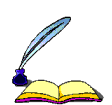 Nhờ quá trình tiêu hoá, thức ăn biến đổi thành chất dinh dưỡng và thải cặn bã ra ngoài.
Các 
chất
 vô cơ
Muối Khoáng
Muối khoáng
Muối Khoáng
Nước
Nước
Nước
Hình 24.1.Sơ đồ khái quát về thức ăn và các hoạt động chủ yếu của quá trình tiêu hóa
TẬP LÀM BÁC SĨ
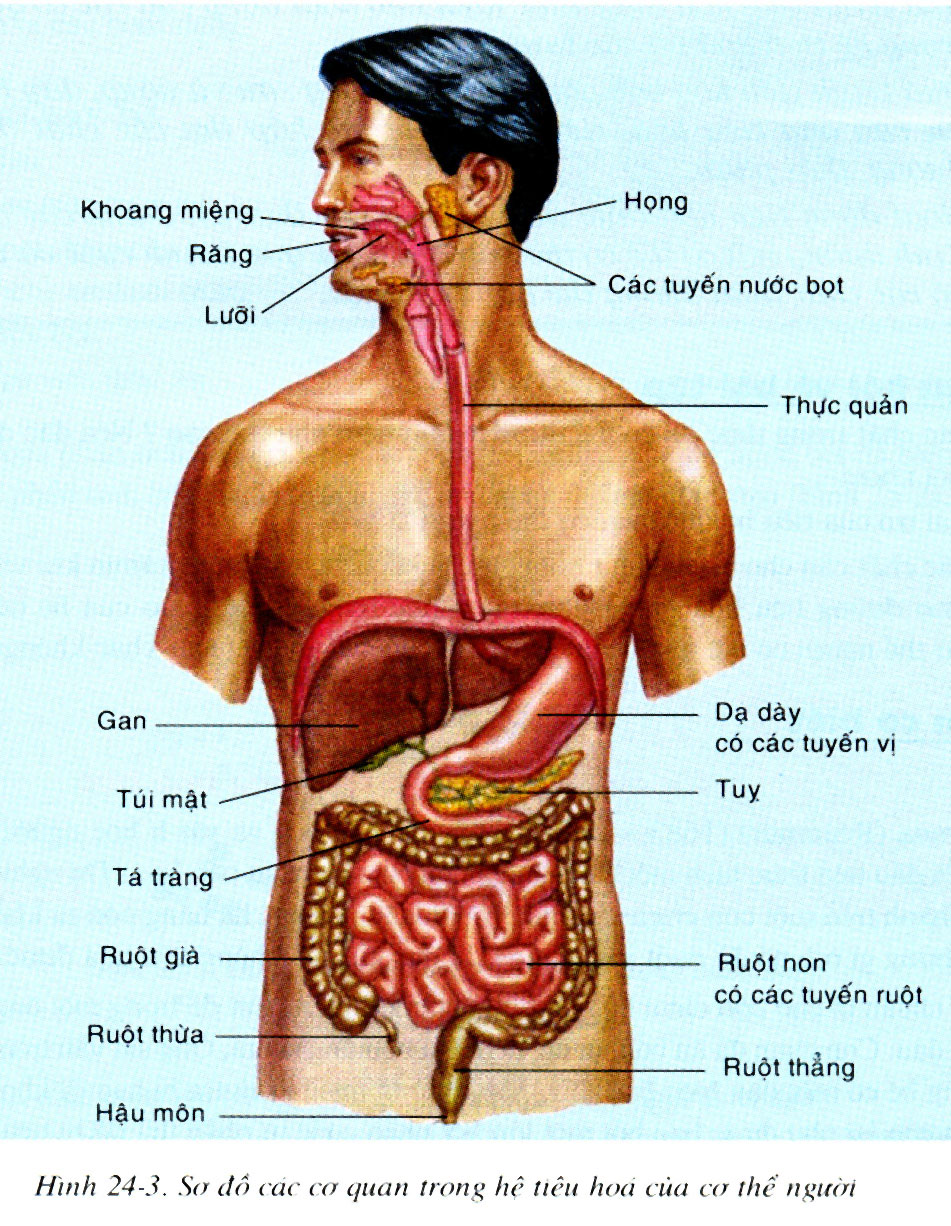 Câu hỏi: Đau bụng bên phải, phía dưới và có cảm giác buồn nôn, co chân phải thì đau thêm, có thể sốt. Xác định là đau bộ phận nào ? Hãy chỉ trên hình bộ phận đó. Cách xử lí tình huống trên?
TẬP LÀM BÁC SĨ
HÃY XÁC ĐỊNH TÊN CÁC CƠ QUAN TIÊU HÓA TRONG NHỮNG TRƯỜNG HỢP SAU
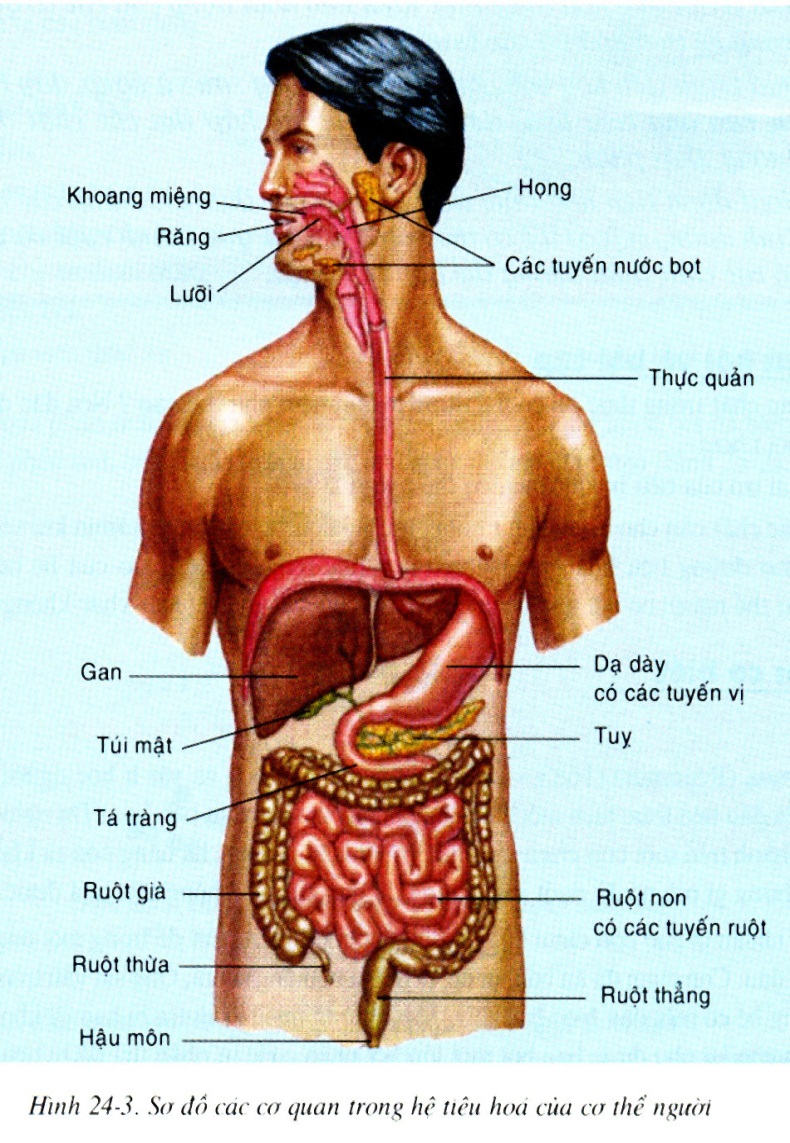 1. Đau bụng bên trái kèm theo ợ hơi, ợ chua, đau thay đổi khi đói và khi no…
Dạ dày
2. Đau bụng vùng hạ sườn phải kèm theo vàng da, vàng mắt…
Gan, túi mật
DẠNG II:BÀI TẬP TÓM TẮT VÀ GHI NHỚ KIẾN THỨC CƠ BẢN
BT 3 (Trang 80): Các chất cần cho cơ thể như nước,
 vitamin, muối khoáng khi vào cơ thể theo đường tiêu hóa
 thì cần phải qua những hoạt động nào? 
Cơ thể người có thể nhận các chất này theo con đường 
nào khác không?
Các chất cần cho cơ thể như nước, vitamin, muối khoáng 
khi vào cơ thể phải qua các hoạt động: ăn, đẩy thức ăn vào ống
 tiêu hóa, hấp thụ chất dinh dưỡng
Cơ thể người có thể nhận các chất này theo con đường tiêm 
 qua tĩnh mạch vào hệ tuần hoàn máu, hoặc qua kẽ giữa của 
tế bào vào nước mô rồi lại vào hệ tuần hoàn máu
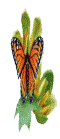 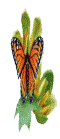 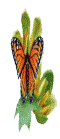 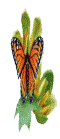 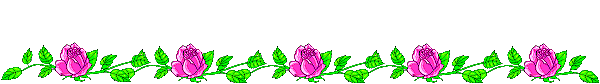 Bài tập 2 - SBT/67
 Hãy giải thích nghĩa đen về mặt sinh học
 của câu thành ngữ “Nhai kĩ no lâu”
Nghĩa đen về mặt sinh học của câu thành ngữ này là khi ta nhai kĩ thì hiệu suất tiêu hóa càng cao

=> cơ thể hấp thụ được nhiều chất dinh dưỡng hơn nên no lâu hơn
Bài tập 1 – SBT/74
Những đặc điểm cấu tạo nào của ruột non giúp nó đảm nhiệm tốt vai trò hấp thụ các chất dinh dưỡng?
- Lớp niêm mạc ruột non có những nếp gấp với các lông ruột và lông cực nhỏ làm cho diện tích bề mặt bên trong ruột non tăng gấp 600 lần so với diện tích mặt ngoài
- Ruột non rất dài ( từ 2.8-3m ở người trưởng thành), dài nhất so với các đoạn khác của ống tiêu hóa
- Hệ mao mạch máu và mạch bạch huyết dày đặc, phân bố tới từng lông ruột
trò chơi giải ô chữ
Câu 1 có 7 chữ cái: Đây là cơ quan  chủ yếu của hệ tiêu hoá đảm nhận vai trò hấp thụ các chất dinh dưỡng.
Câu 2 có 6 chữ cái: Đây là một chức năng mà gan đảm nhiệm khi các chất được hấp thụ và vận chuyển theo con đường máu.
Câu 3 có 3 chữ cái: Đây là cơ quan có chức năng điều hoà nồng độ các chất dinh dưỡng trong máu ổn định và khử độc.
Câu 4 có 7 chữ cái: Đây là một cơ quan trong ống tiêu hoá có vai trò chủ yếu là hấp thụ nước và thải phân.
Câu 5 có 9 chữ cái: Đây là con đường hấp thụ, vận chuyển các vitamin tan trong dầu và 70% lipit.
Từ khoá có 9 chữ cái: Đây là một hệ cơ quan trong cơ thể có vai trò biến đổi thức ăn thành các chất dinh dưỡng được hấp thụ vào máu và thải các chất không thể hấp thụ được ra ngoài môi trường.
Câu 6: có 8 chữ cái: Đây là hoạt động diễn ra ở ruột già có sự co bóp của các cơ ở hậu môn phối hợp với các cơ thành bụng.
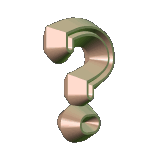 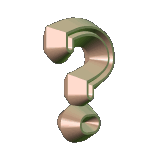 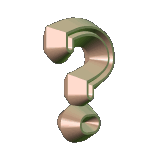 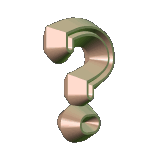 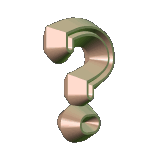 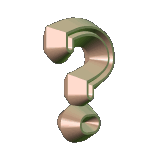 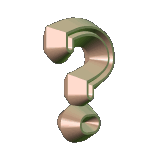 Hết giờ
10
9
8
7
6
5
4
3
1
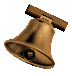 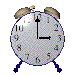 Đội 1:
8
1
2
3
4
5
6
7
0
Ộ
R
U
T
N
O
N
1
Đội 2:
1
2
3
4
5
6
7
0
H
Ử
Đ
Ộ
C
K
2
3
G
A
N
4
G
R
Ộ
T
I
À
U
5
U
Ạ
C
H
H
Y
Ế
T
B
6
T
H
Ả
I
P
H
Â
N
Từ chìa khóa
H
ª
Ệ
a
U
T
O
Ê
ª
I
U
H
H
Ó
T
H
A
I
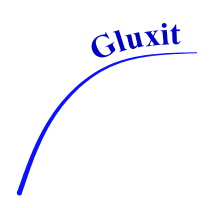 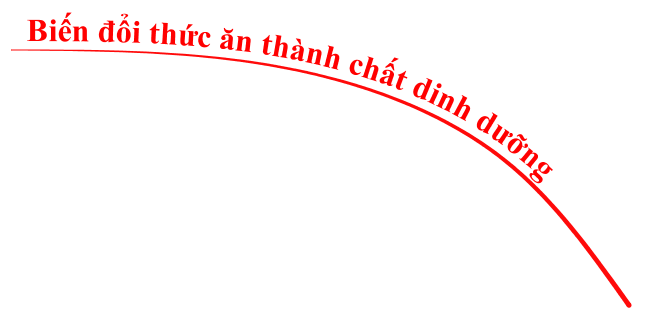 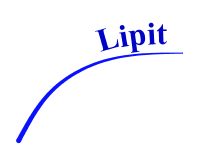 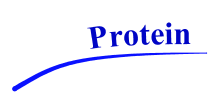 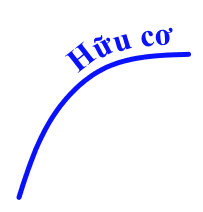 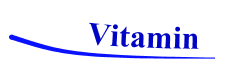 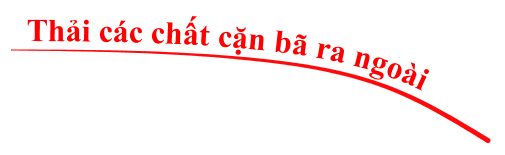 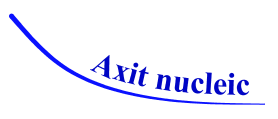 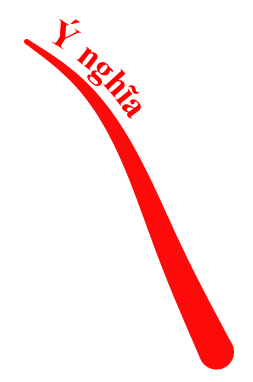 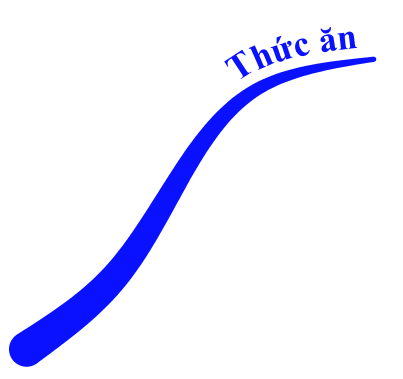 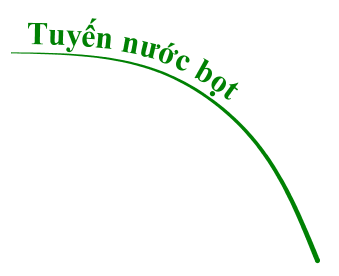 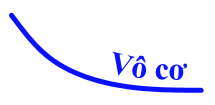 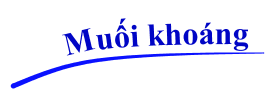 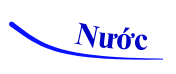 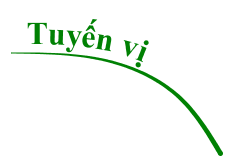 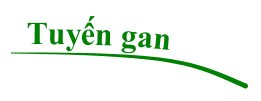 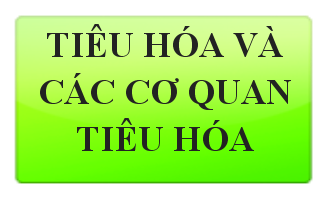 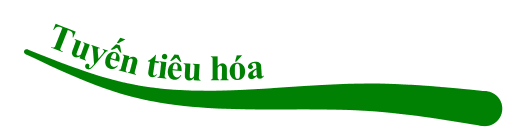 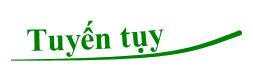 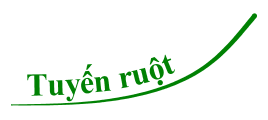 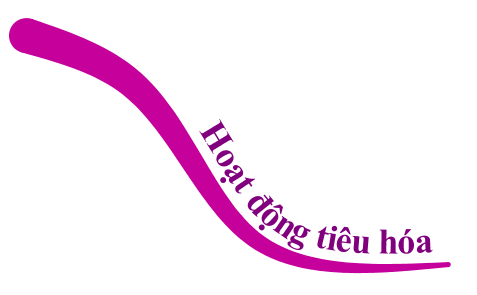 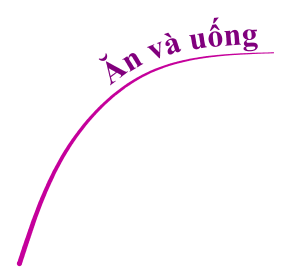 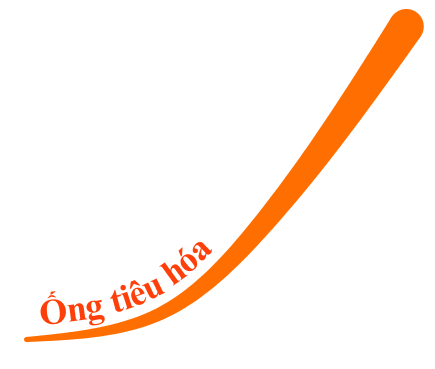 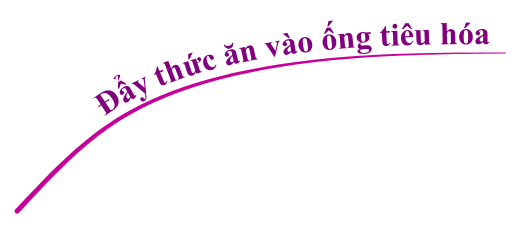 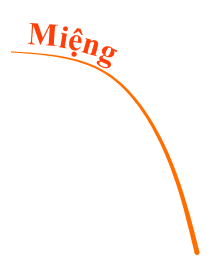 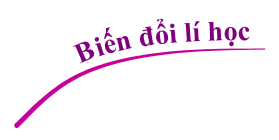 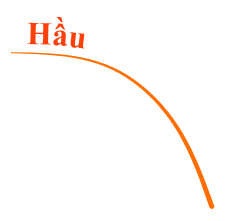 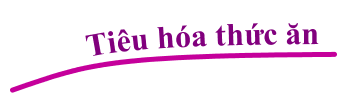 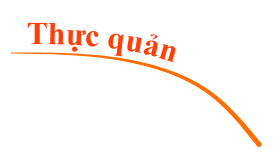 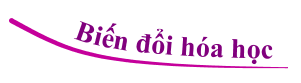 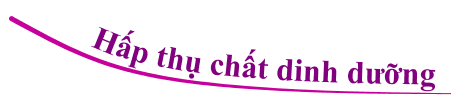 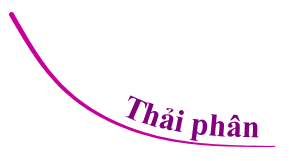 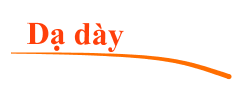 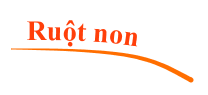 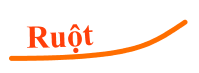 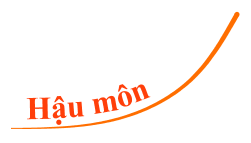 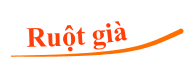 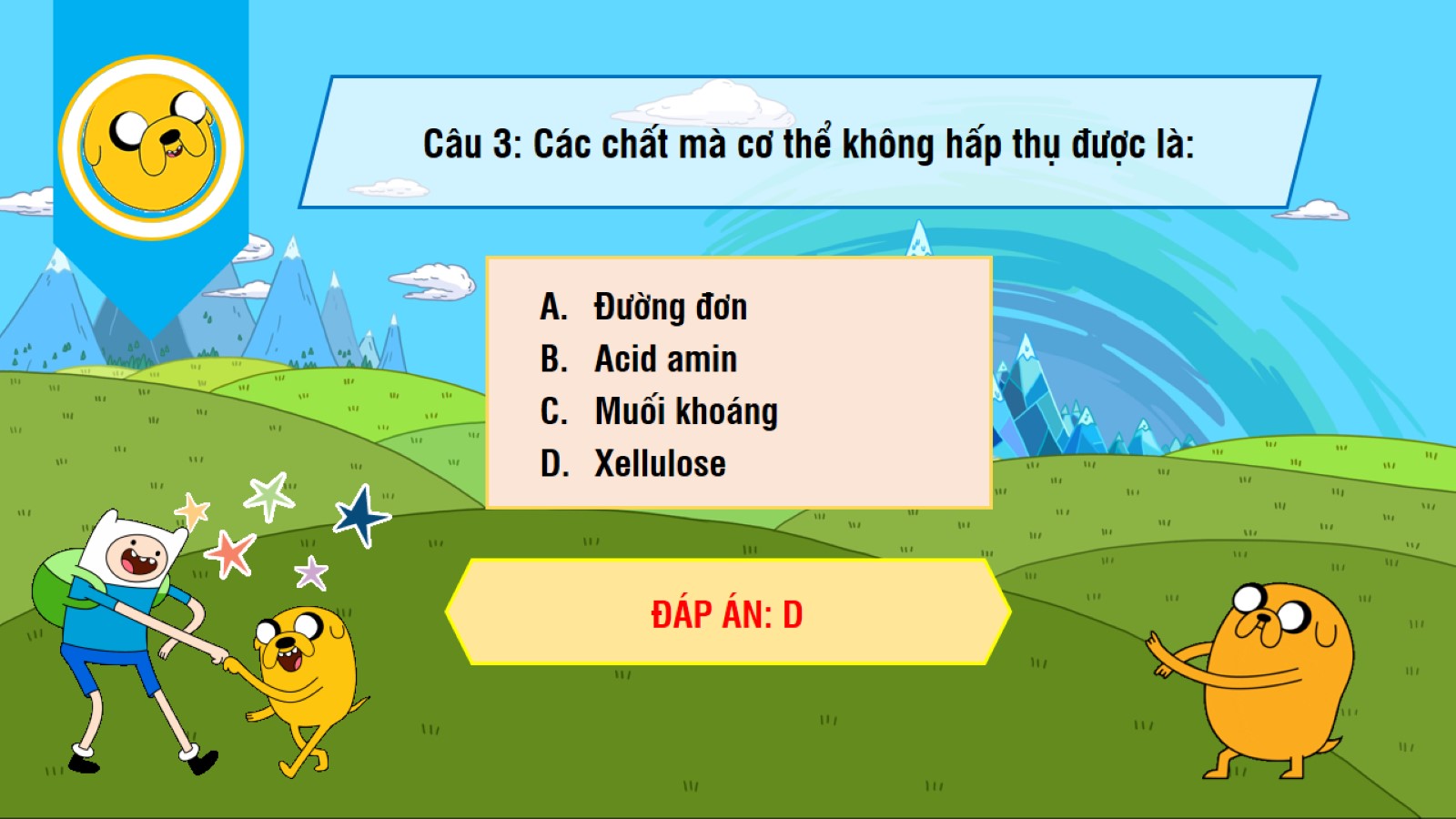 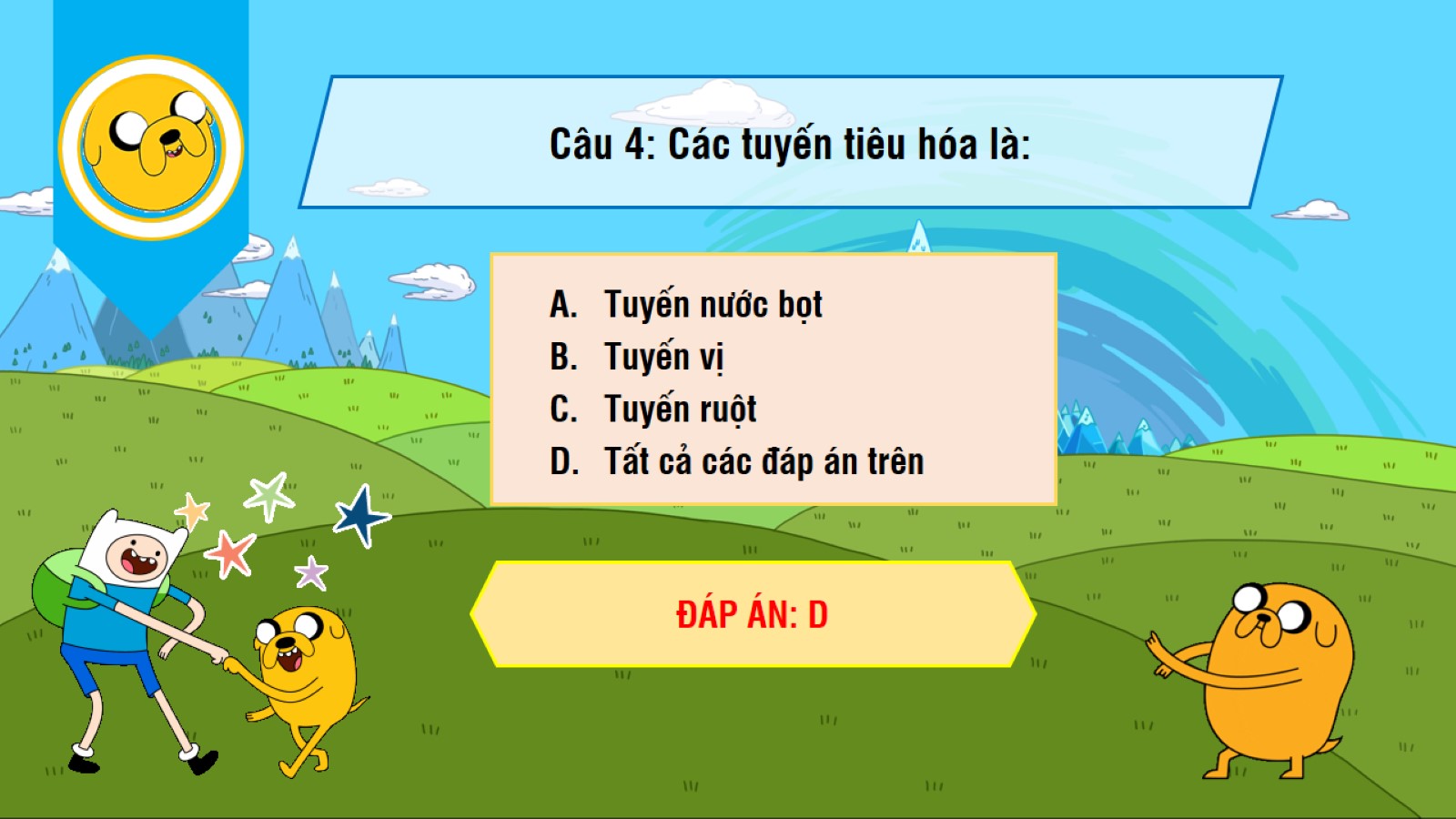 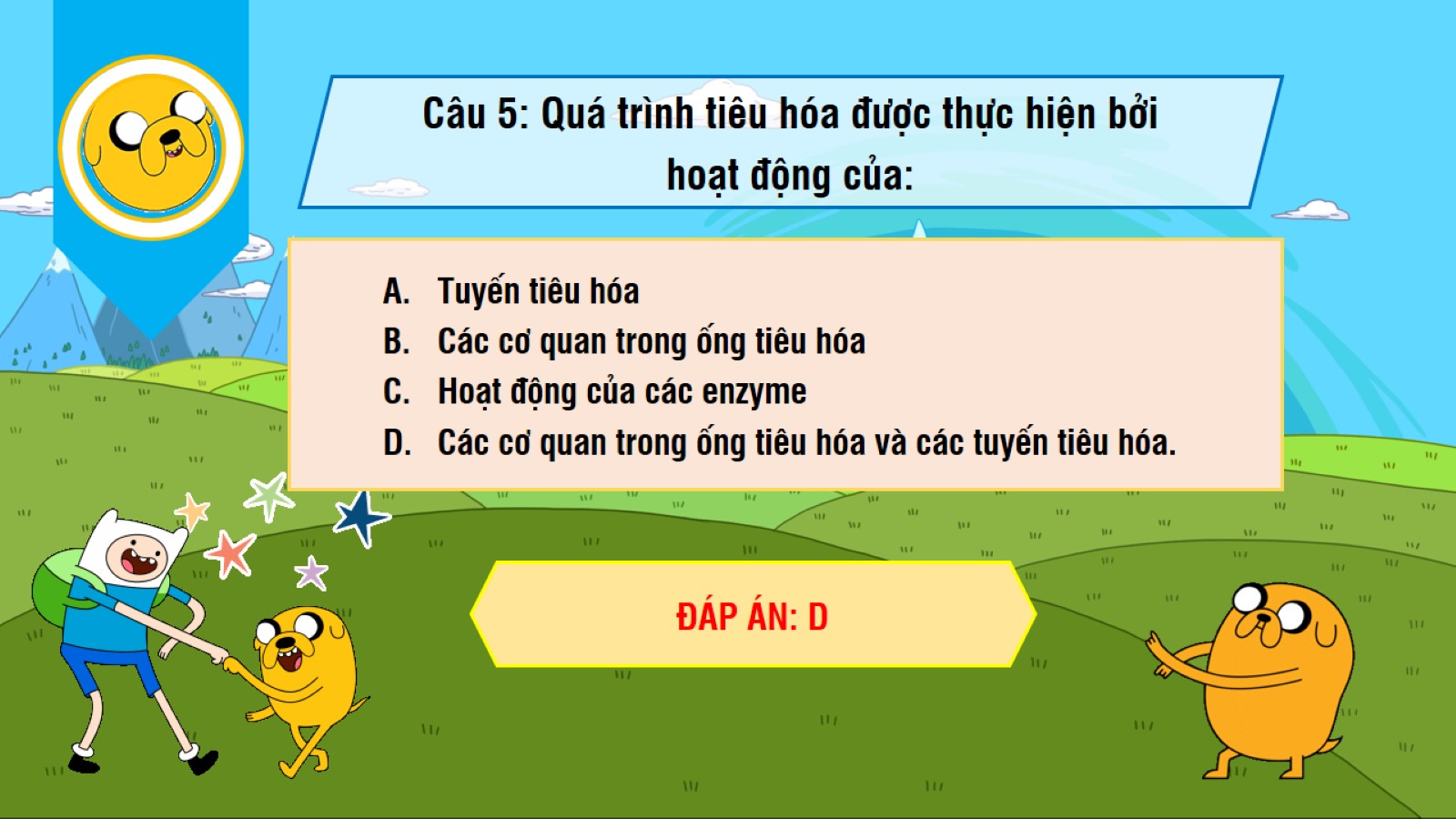 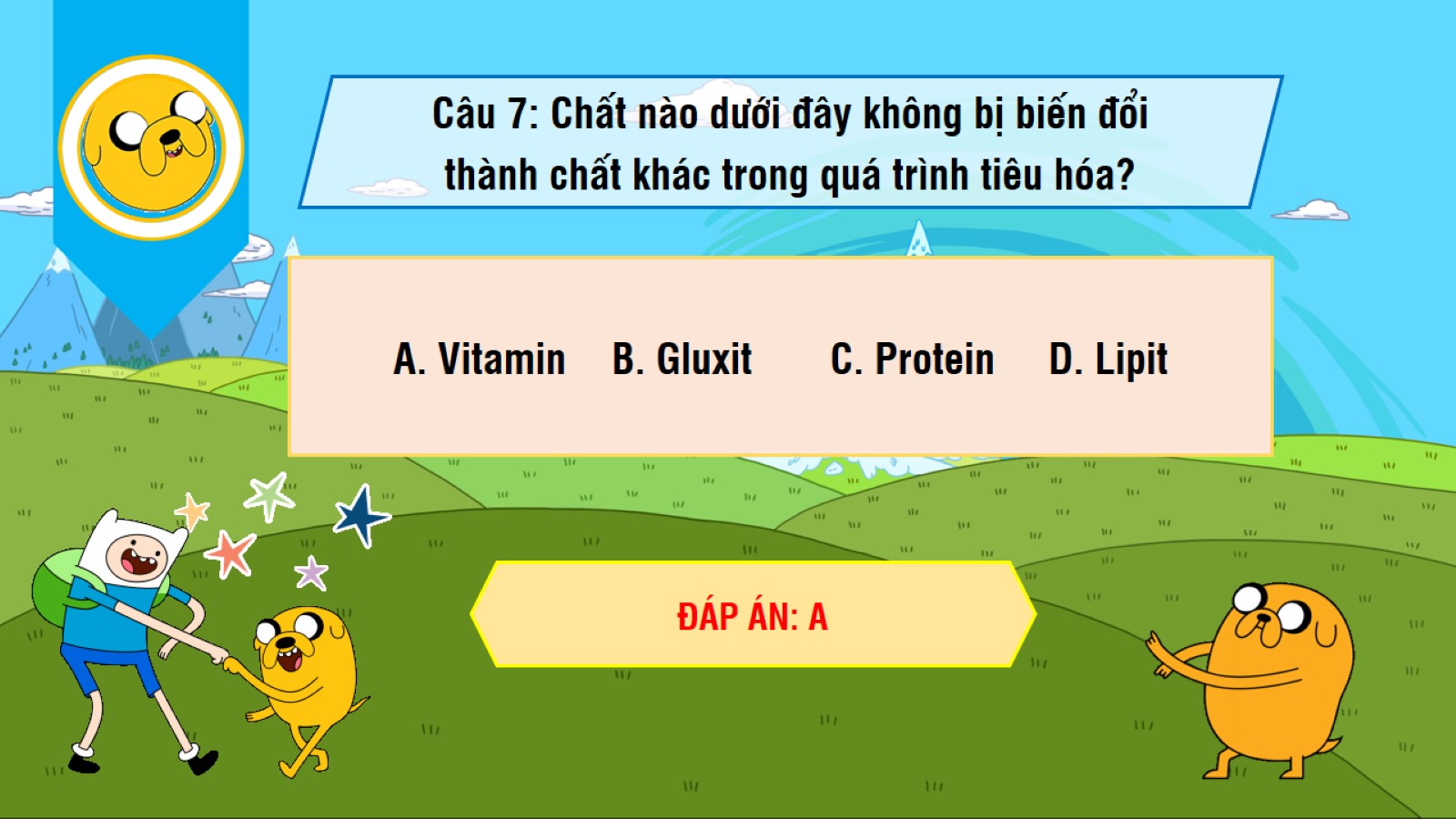 Tại sao không nên ăn quá no vào buối tối?
Vì đây là lúc mọi cơ quan nghỉ ngơi ăn quá no sẽ làm cho cho các cơ quan phải hoạt động suốt đêm gây nguy cơ tim mạch, hỏng dạ dày…
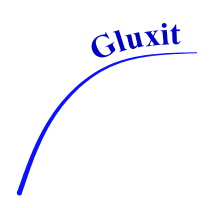 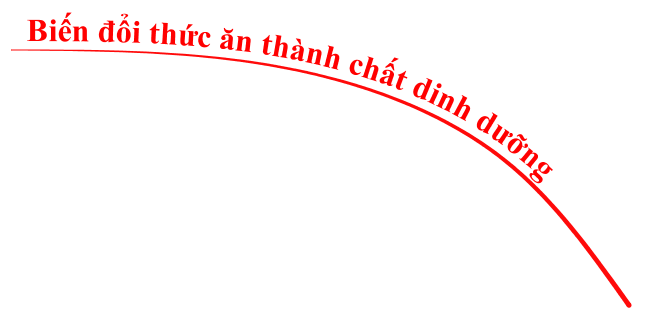 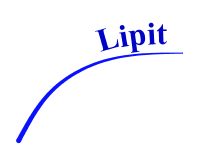 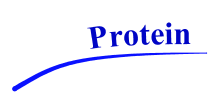 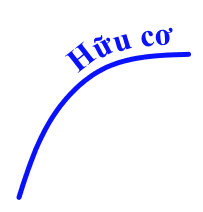 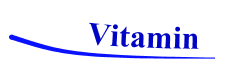 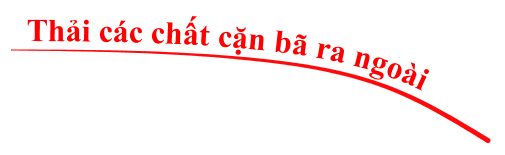 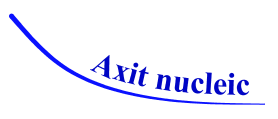 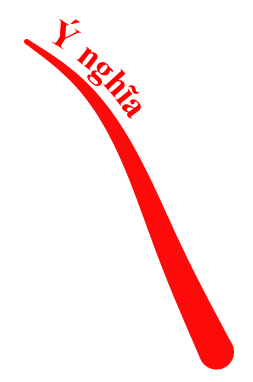 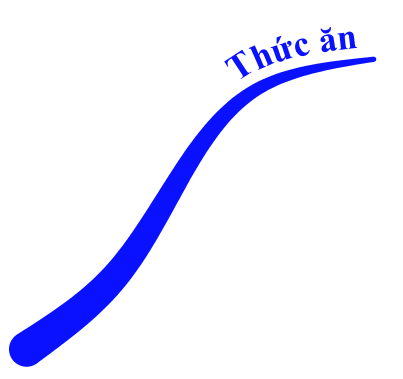 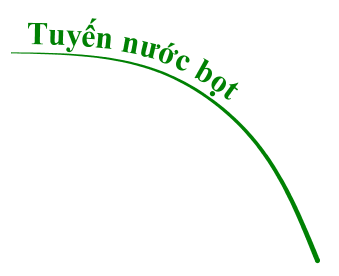 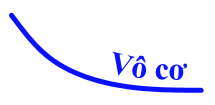 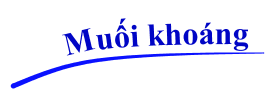 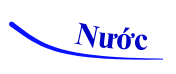 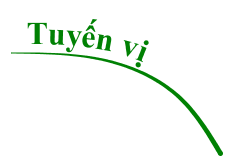 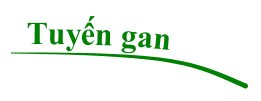 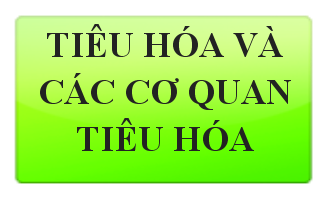 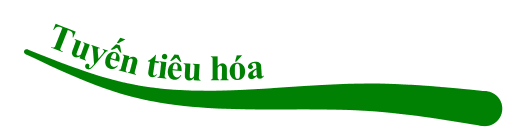 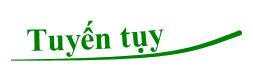 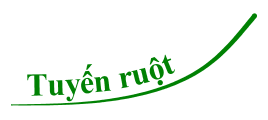 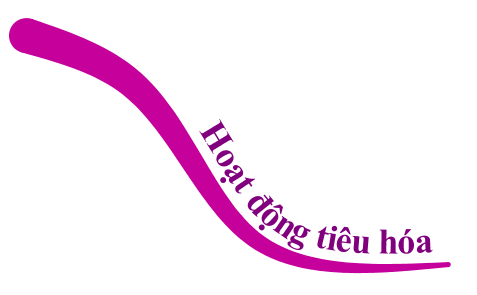 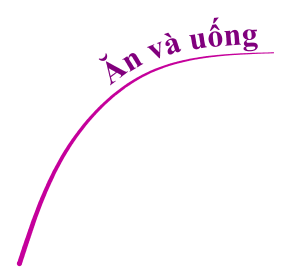 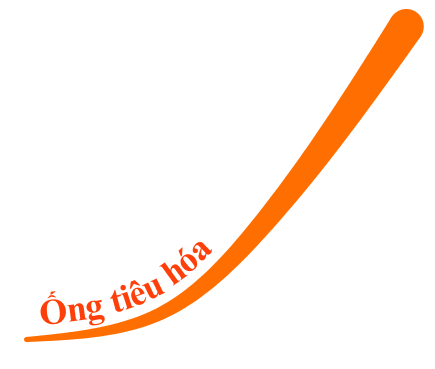 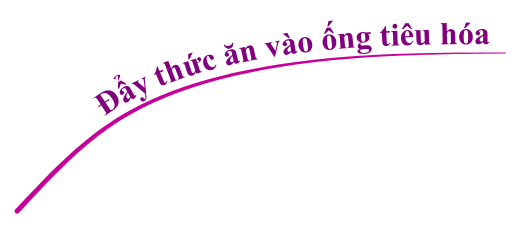 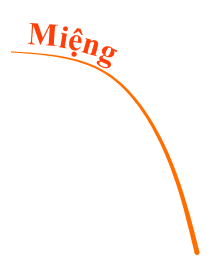 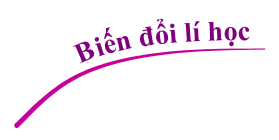 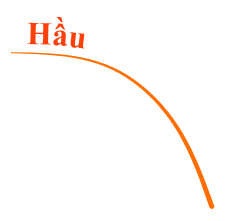 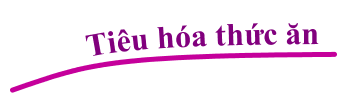 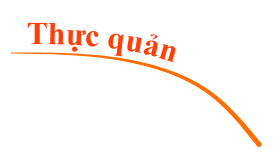 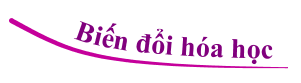 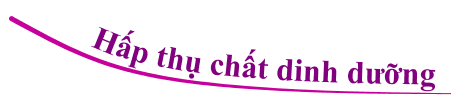 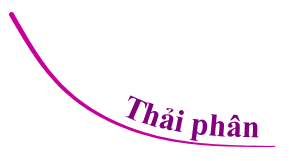 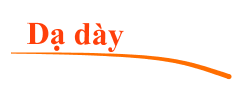 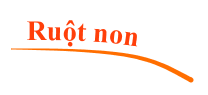 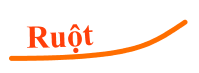 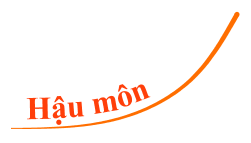 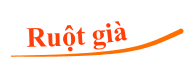 Câu hỏi:
 Trong các thói quen ăn uống khoa học, em đã có thói quen nào, và chưa có thói quen nào?
Hướng dẫn về nhà
-   HOÀN THÀNH HẾT CÁC BÀI TẬP TRONG PHẦN NỘI DUNG ĐÃ HỌC
ÔN TẬP CHUẨN BỊ THI HỌC KÌ I THEO NỘI DUNG CỦA BÀI 35 SGK/
Chúc Thầy và Cô sức khỏe
Chúc các em học tốt